«Школа Библии» в каждой общине
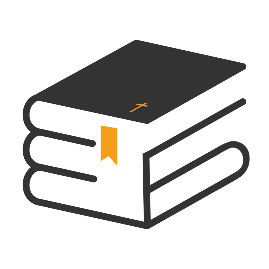 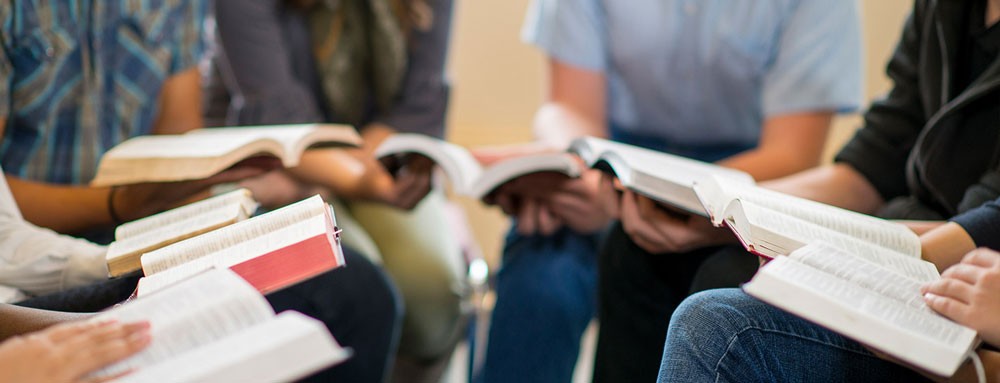 Евангельский проект ЕАД
Школа Библии – это евангельское служение, цель которого поиск учеников и приведение их ко Христу, через изучение библейских уроков.
ШБ через классы СШ и МГ
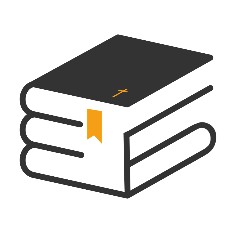 Субботняя школа и Малые группы – 
	 	мощные ресурсы церкви 
		для 	продвижения Школы Библии.

Миссионерское служение является сутью и CШ и МГ.

СШ и МГ формируют навыки учителей у многих членов церкви (лидеры МГ, учителя СШ).

В СШ и в МГ есть система уроков.
Некоторые идеи поддержки ШБ через СШ:
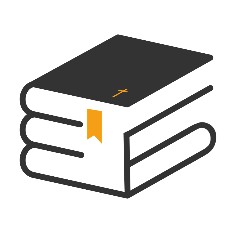 После миссионерских вестей Всемирной церкви звучат опыты преподавания библ. уроков на месте и призывы.

В каждом классе вначале происходит обмен опытом как осуществляется поиск учеников и преподавание библ. уроков.

В пасторском классе идет непрерывный процесс преподавания библ. уроков.
ШБ через МГ
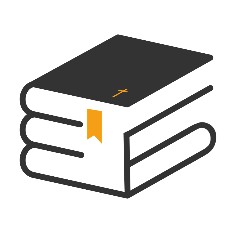 Главная задача служения МГ – приводить новых людей к познанию Иисуса.
МГ ориентированы на поиск учеников; 
В самих МГ может проводиться обучение по библейским урокам; 
После изучения библейских уроков (индивидуально или с учителем) люди могут быть приглашены в МГ.
ШБ через МГ
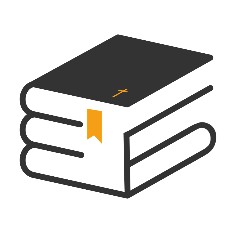 ШБ и МГ являются взаимодополняющими формами миссионерского служения в местной общине, способствуя духовному росту участников.

ШБ и МГ, действующие совместно, представляют собой наилучшую форму подготовки людей к принятию Иисуса Христа, вовлечению их в служение и сохранению в Церкви.

МГ являются хорошей формой интеграции в жизнь общины для тех, кто после изучения библейских уроков примет крещение.
Божественное откровение
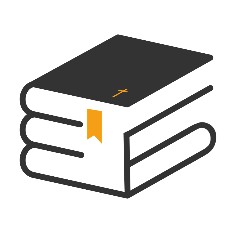 Э. Уайт подчёркивает важность служения МГ, называя их «основой христианских усилий». Она пишет, что миссионерское служение посредством МГ было открыто Церкви «Тем, Кто никогда не ошибается» (СЦ, 7:22). 
 
В книге «Советы по работе СШ» сказано: «Субботней школе необходимо стать одним из самых замечательных и эффективных средств приведения душ ко Христу» (с. 20).
ШБ через МГ и классы СШ. Вывод
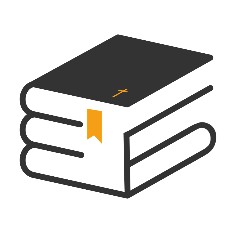 Таким образом, СШ и МГ способствуют развитию ШБ.
Как в классах СШ так и в МГ, члены Церкви приобретают евангельское видение, вдохновение и навыки библейского учителя. 
Ставя цели, планируя и проводя мероприятия, служение Школы Библии будет гармонично связано с СШ и МГ.